October 7, 2020
IRA’s in Estate Planning: SECURE ACT UpdateMERCER COUNTY ESTATE PLANNING COUNCIL
Speaker:
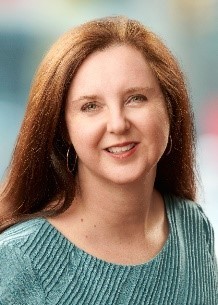 Jane Fearn-Zimmer, Shareholder, Flaster Greenberg PCEmail: jane.zimmer@flastergreenberg.com 
Direct: 856.661.2283Blog: www.janefzimmer.com
SECURE Act Changes:
RMD’s begin at 72 
Exception:  age 72 required beginning date does not apply to IRA owners born before 7/1/1949.
Contributions to IRA after 70 1/2
10 year payout rule for non spouse beneficiaries
Exceptions for eligible designated beneficiaries (EDB’s)
Minor child of the retirement account owner 
Chronically ill or disabled individual
Beneficiary not less than 10 years younger than the retirement account owner
Be Aware:
If retirement account owner dies before RBD, 5 year payout rule for non-designated or estate beneficiaries

If retirement account owner dies after RBD, account distribution must be based on the life expectancy of the original retirement account owner 

Practice tip:  Don’t let your clients update their beneficiary designations themselves!
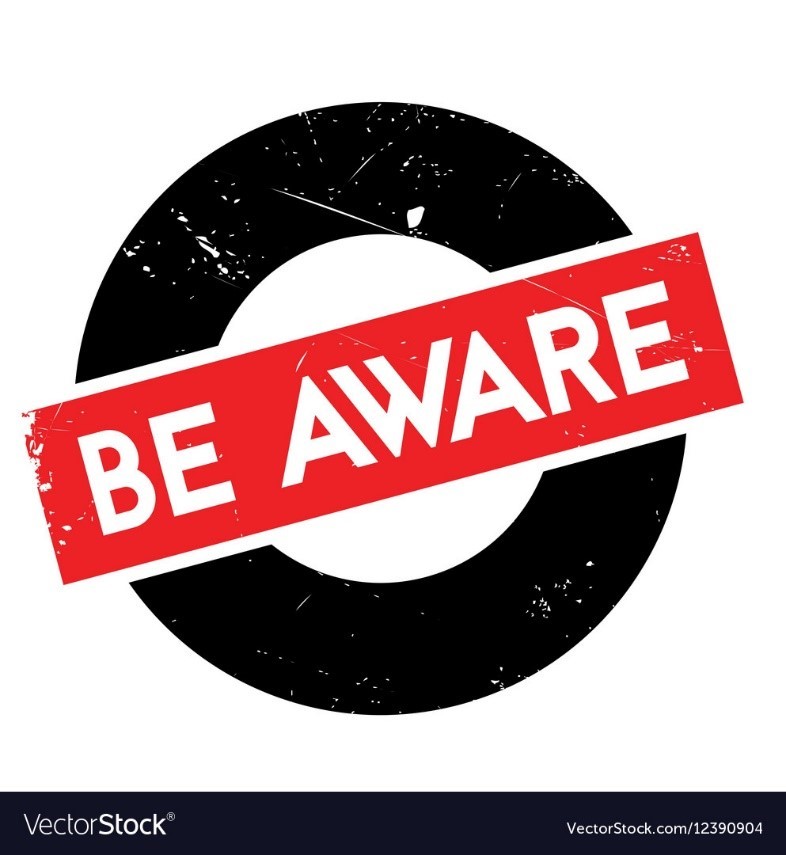 Strategies:
Update existing documents 
Review existing beneficiary designations 
Consider the beneficiary’s income tax brackets in planning 
Life insurance 
Leave retirement assets to 501(c) non-profits
What is a Trust?
A trust is a relationship. 
Grantor or settlor entrusts property to a trustee for the benefit of a beneficiary. 
Uniform Trust Code 
Fiduciary duties
Duty of care
Duty of loyalty
Prudent Investment Rule
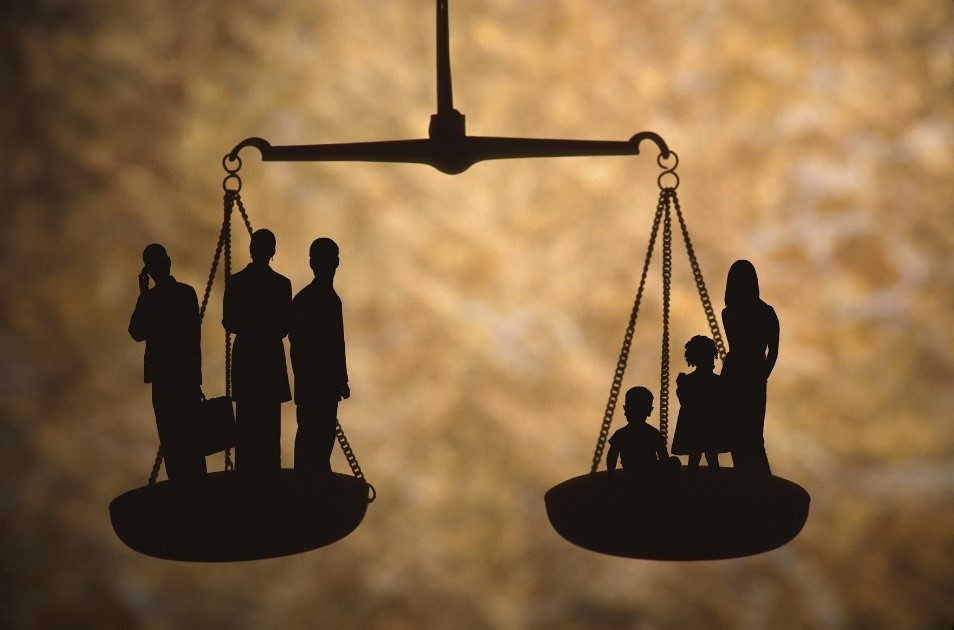 Good Reasons to Name a Trust as a Beneficiary
To benefit a non-profit and save on taxes – SOMETIMES!
Flexibility
Control 
Public Benefits Planning – Medicaid, SSI, etc. 
Creditor protection  Clark v. Rameker, 134 S.Ct 2242 (2014)
Divorce protection 
To make a generation skipping transfer tax allocation 
If there are children or incapacitated persons
IRA Trusts for Special Needs Planning
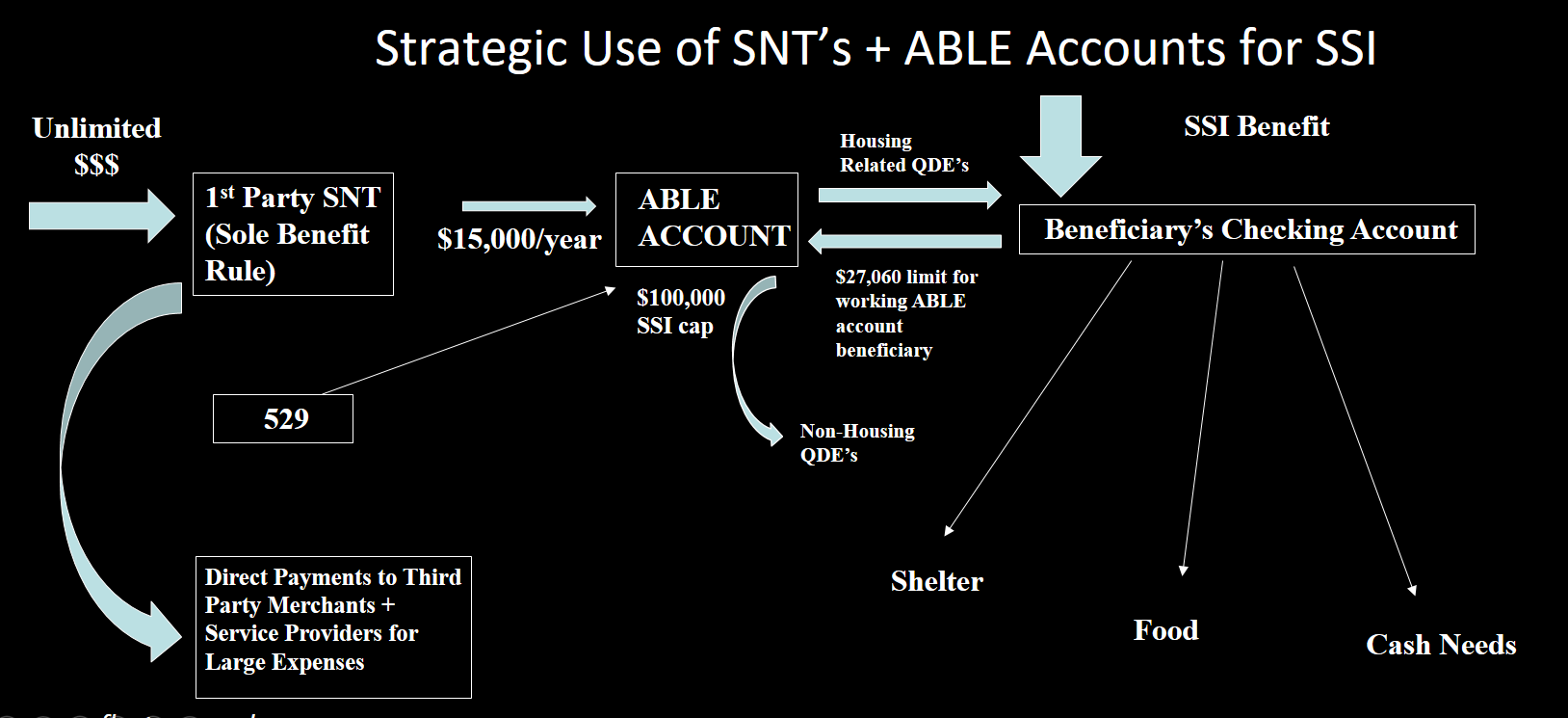 Naming a Trust as an IRA Beneficiary Can Provide Flexibility to:
Name a class of beneficiaries 
Wait and see how things turn out 
Appoint someone who can make better financial and tax decisions than the beneficiary
Protect assets for a disabled person, subject to changes in the law  
On/off spigot in the event the disabled beneficiary can later work
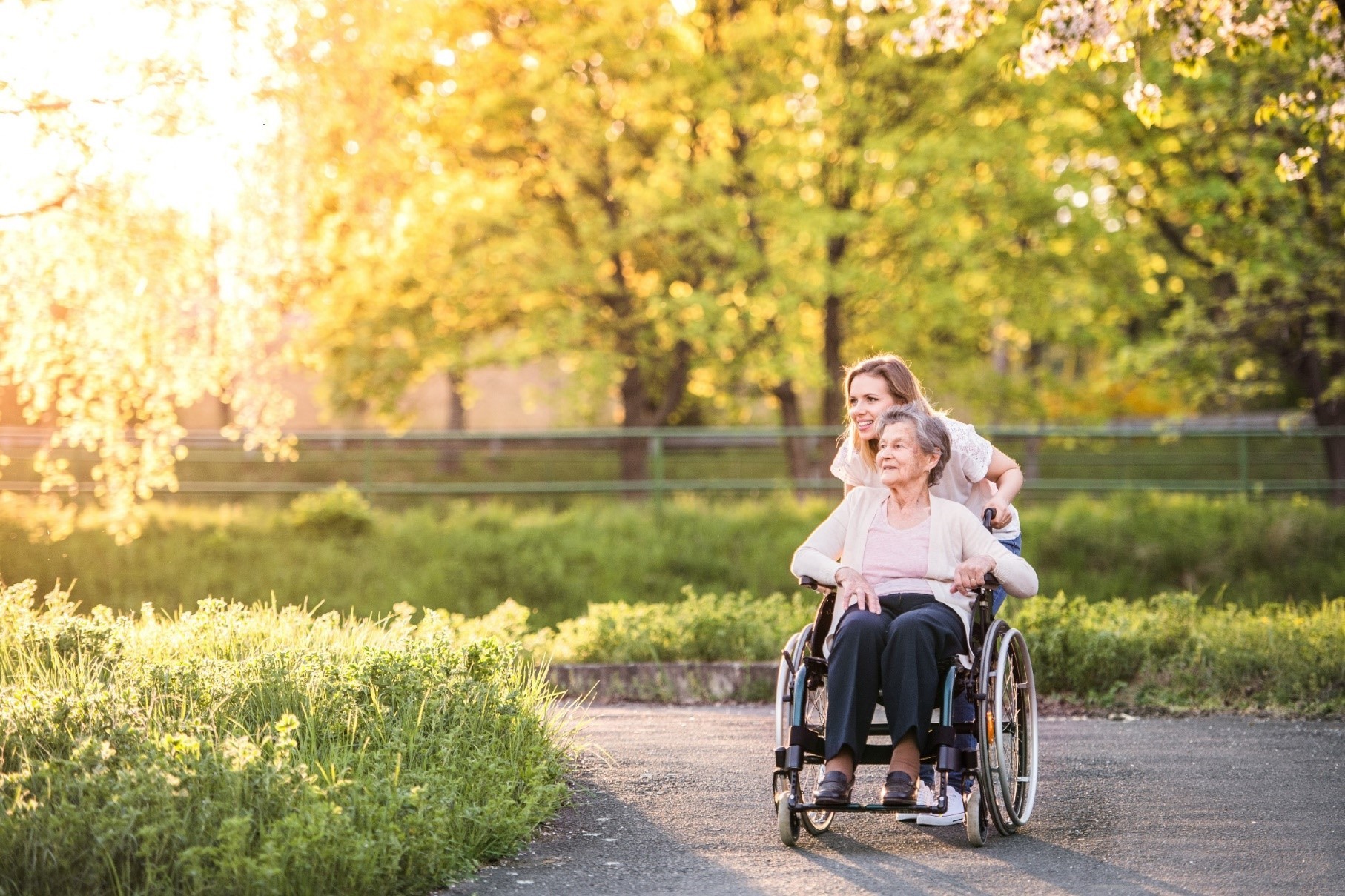 Control
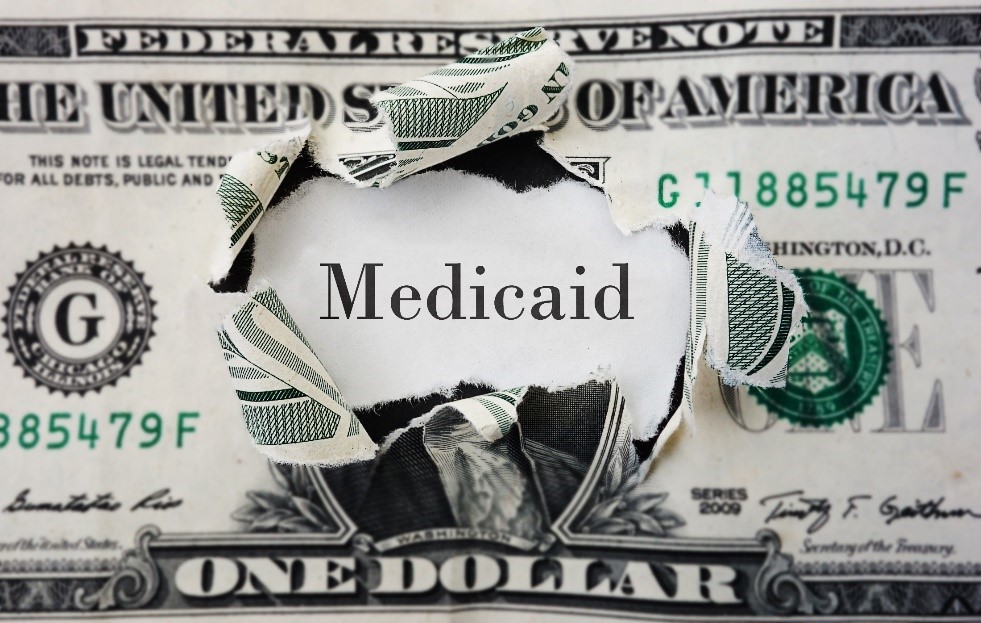 Prevent “cash out”
Over assets left  to a second spouse, then to the decedent’s biological children (this locks in the second spouse’s life expectancy)
Asset protection for disability planning 
Special needs planning 
Medicaid planning 
Estate of DeMartino v. Division of Medical Assistance and Health Services, 861 A.2d 138 (N..J. App.Div. 2004)
Bad Reasons to Name a Trust as an IRA  Beneficiary
To avoid Probate
Creditor protection in some states 
To save money, when your state has an estate tax 
When there is a more cost effective strategy
When the trust will hold unsuitable investments 
Example: foreign investments
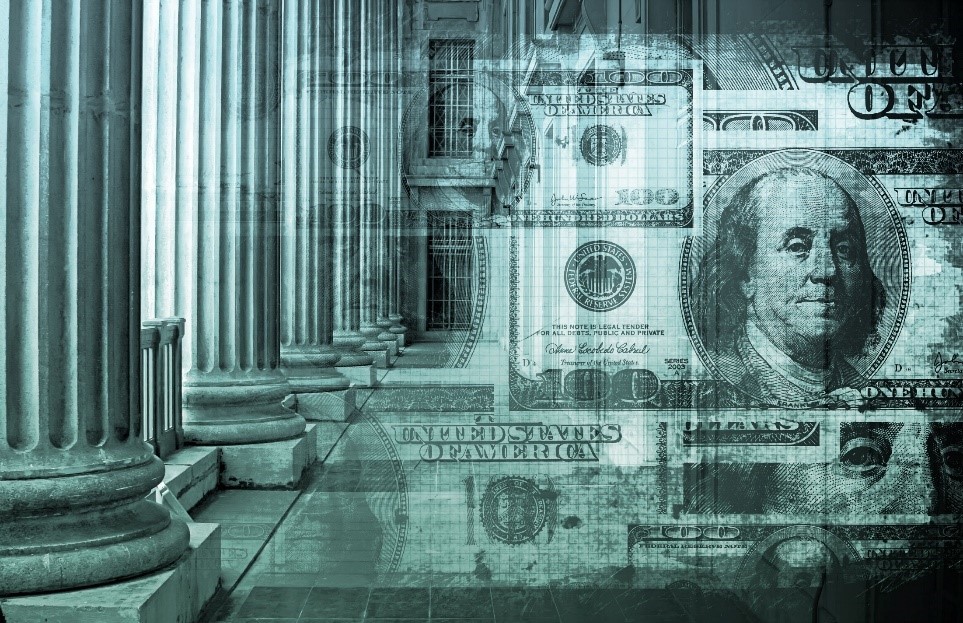 Achieving Look Through Status
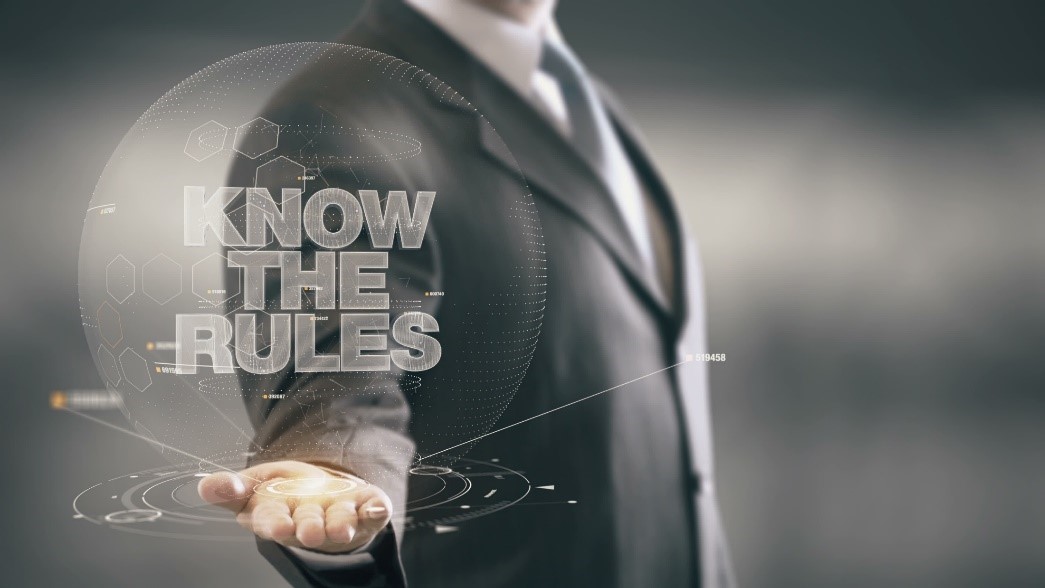 General Rule:  
 A designated beneficiary must be an individual.

Exception:  
 A trust that meets the look-through rule can be named as a beneficiary and can be a designated beneficiary under T.R. 1.401(a)(9)-4.
Achieving Look Through Status
Review:  Why do you want it?
Deferral!  
What happens if a trust doesn’t have it?
	LESS DEFERRAL
    GREATER INCOME  
	GREATER TAX 

	Because in this case, the IRA must be distributed as if there were no designated beneficiary.
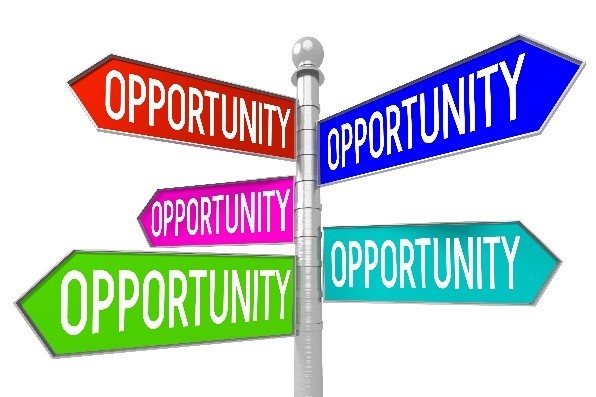 The Look Through Test
Valid under state law. 
Irrevocable by the date the IRA owner dies.
Clearly identifiable beneficiaries in the trust document. 
Documentation to IRA Trustee or Custodian.  
All the trust beneficiaries qualify as designated beneficiaries.
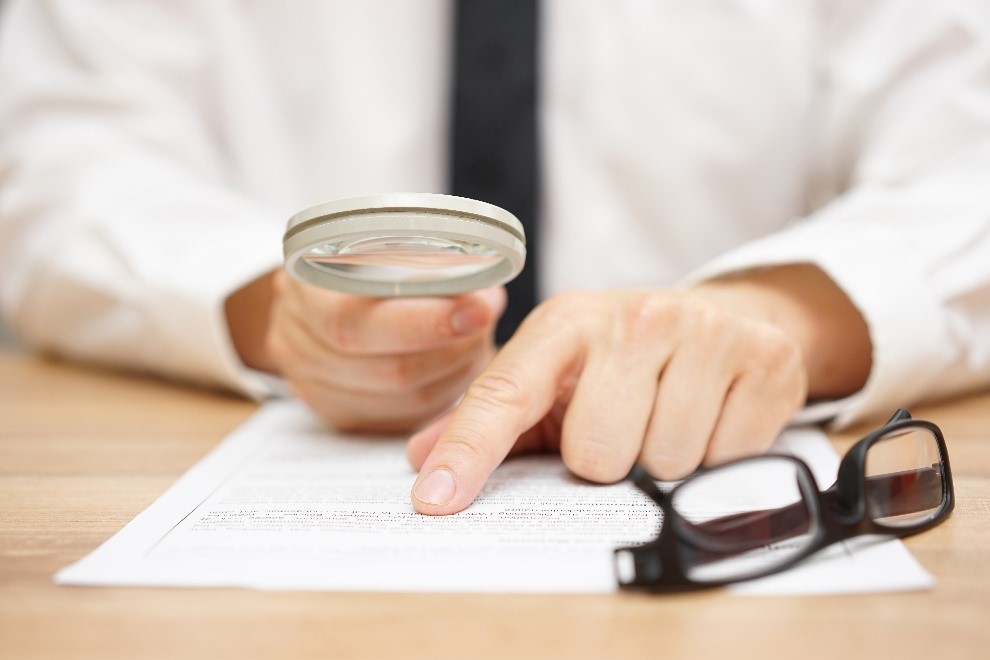 Valid Under State Law
Capacity
Rule against Perpetuities
Legal purpose
Statute of Frauds
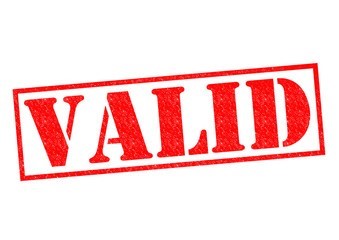 Irrevocable Trust
The Trust Must Be Irrevocable by the Time of the IRA Participant’s Death
Testamentary trust should work
Do not conflate power to amend with power to revoke 
Does someone else have a power to revoke?
Example: Spousal power of revocation in community property states
Identifiable Beneficiaries
The Trust must have identifiable beneficiaries
For a class of beneficiaries capable of expansion:
If you can identify the class member having the shortest life expectancy, then the members of the class are identifiable. 
Practice tip:  draft the trust to prohibit addition of any older members of the class after the participant’s death
Documentation to IRA Trustee or Custodian
Final list of all beneficiaries of the trust with a description of any conditions precedent to entitlement as of September 30 of the year after the IRA participant’s death 
Certification
Copy of trust document upon demand 
Deadline: October 31 of the year after the year of the participant’s death
All Beneficiaries Must Be Individuals
An estate is not an individual.
Who counts, under the MDR rules?
Who is the oldest?
Who shares in the trust principal or income?
Disclaimer?
Mere successors?
Removed by the finalization date?
Contact Information:
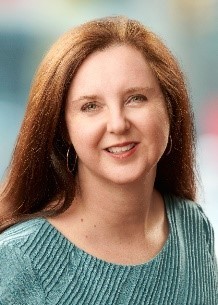 Jane Fearn-Zimmer, Shareholder, Flaster Greenberg PCEmail: jane.zimmer@flastergreenberg.com 
Direct: 856.661.2283Blog: www.janefzimmer.com